第十七章 特殊三角形
直角三角形
WWW.PPT818.COM
学习目标
1.理解并掌握直角三角形的定义及其基本性质.
2.会根据直角三角形的性质判定三角形是否为直角三角形.（难点）
3.灵活运用含30°角直角三角形的性质解决有关问题.(重点）
导入新课
问题引入
下面几幅图都是用七巧板拼成的，你能从中找出多少个直角三角形呢？
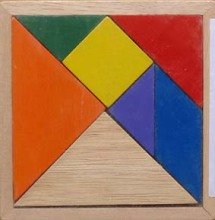 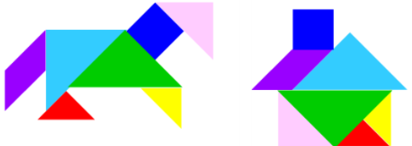 直角三角形的性质定理与判定定理
一
A
C
B
讲授新课
我们知道，有一个角等于90°的三角形叫做直角三角形.直角三角形可以用“Rt△”表示，如图所示的三角形可以表示为__________.
Rt△ABC
由三角形内角和定理，容易得到：
在Rt△ABC中，∵∠C=90°，∠A+∠B+∠C=180°，∴可得到：∠A+∠B=90°.
A
C
B
直角三角形的性质定理
直角三角形的两个锐角互余.
直角三角形的性质定理的逆定理为：________________________________________________________
如果一个三角形的两个角互余，那么这个三角形是直角三角形.
由三角形内角和定理，容易验证得到：
在△ABC中，∵∠A+∠B=90°，∠A+∠B+∠C=180°，∴可得到：∠C=90°，△ABC为直角三角形.
直角三角形的判定定理
如果一个三角形的两个角互余，那么这个三角形是直角三角形.
A
D
C
B
练一练 1.为已知△ABC中，∠A：∠B：∠C=1：2：3.那么这个三角形是______________.
2.四边形ABCD是长方形，连接AC，BD，找出图中所有的直角三角形.
直角三角形
A
A
A
E
E
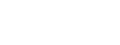 B
C
C
C
B
F
F
（B）
观察与思考
在一张半透明的纸上画出Rt△ABC”表示，如图所示；
将∠B折叠，使点B与点C重合，折痕为EF，沿BE画出虚线EF，如图所示；
将纸展开，如图所示；
A
E
我们发现：CE____AE____EB.即CE是AB的中线且CE=       AB.
C
B
F
=
=
下面我们就来证明这个“发现”.
A
求证：CD=        AB.
D
C
B
已知：如图，在Rt△ABC中，∠ACB=90°，CD为斜边AB上的中线.
证明：如图，过点D作DE∥BC，交AC于点E；作DF∥AC，交BC于点F.
E
在△AED和△DFB中，
∠AED=∠FDB（两直线平行，同位角相等），
∵
AD=DB（中线的概念），
F
∠ADE=∠B（两直线平行，同位角相等），
∴△AED≌△DFB，AE=DF，ED=FB（全等三角形对应边相等）.
A
E
D
F
C
∴CD=        AB.
B
同理可证，△CDE≌△DCF中，
从而，DE=FC，EC=FD.
∴AE=EC，CF =FB（等量代换）.
又∵DE⊥AC，DF⊥BC（两直线平行，同位角相等），
∴DE为AC的垂直平分线，DF为BC的垂直平分线.
∴AD=CD=BD（线段垂直平分线的性质定理）.
直角三角形的性质定理
直角三角形斜边上的中线等于斜边的一半.
含30°角的直角三角形
二
问题1 用刻度尺测量含30°角的直角三角形斜边和短直角边，比较它们之间的数量关系.
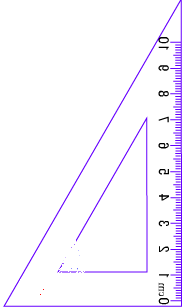 短直角边=    ×斜边
问题2 如图，将两个含30°角的三角尺摆放在一起，你能借助这个图形，找到Rt△ABC的直角边BC与斜边AB之间的数量关系吗？
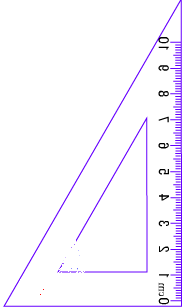 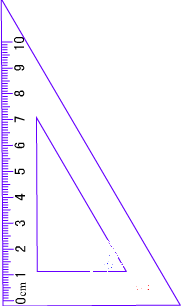 分离
拼接
问题3 将做好的等边三角形纸片，沿一边上的高对折，如图所示：
A
如图，△ADC是△ABC的轴对称图形，
因此AB=AD, ∠BAD=2×30°=60°，
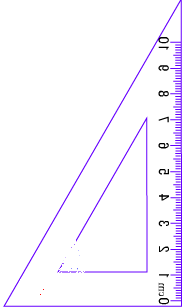 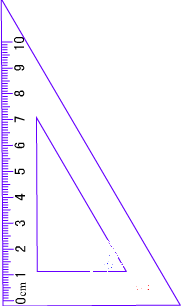 从而△ABD是一个等边三角形.
再由AC⊥BD,
可得BC=CD=       AB.
性质：
B
D
C
在直角三角形中，如果一个锐角等于30°，那么它所对的直角边等于斜边的一半.
你还能用其他方法证明吗？
A
C
B
知识要点
含30°角的直角三角形的性质
在直角三角形中，如果一个锐角等于30°，那么它所对的直角边等于斜边的一半.
应用格式：
∵　在Rt△ABC 中，
　　∠C =90°，∠A =30°，
∴　BC =     AB．
B
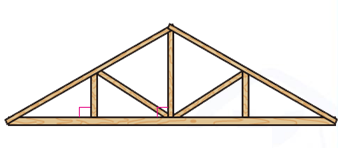 D
A
E
C
典例精析
例　如图是屋架设计图的一部分，点D 是斜梁AB 的中点，立柱BC，DE 垂直于横梁AC，AB =7.4 cm，∠A =30°，立柱BC、DE 要多长.
想一想：　图中BC、DE 分别是哪个直角三角形的直角边？它们所对的锐角分别是多少度？
B
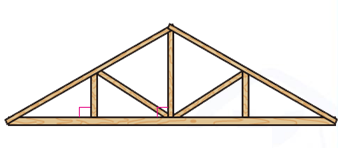 D
E
A
C
∵DE⊥AC,BC ⊥AC, ∠A=30 °，
解：
∴BC=      AB,       DE=       AD.
答：立柱BC的长是3.7m，DE的长是1.85m.
∴BC=      AB=     ×7.4=3.7(m).
又AD=     AB,
∴DE=      AD=     ×3.7=1.85  (m).
A
D
α
60°
F
45°
B
C
E
当堂练习
1.将一副三角板按照如图所示的位置放置，则两条斜边所形成的钝角α等于（   ）
D
A.120°     B.135°       C.150°     D.165°
2.如图，在等腰直角三角形中，已知AB=AC，BC=10cm，AD⊥BC于点D，则AD=_____cm.
A
5
B
C
D
C
C
A
B
D
B
A
3.如图，在△ABC 中，∠C =90°，∠A =30°，AB =10，则BC 的长为      ．
5
4.如图，在△ABC 中，∠ACB =90°，CD 是高，∠A =30°，AB =4．则BD =         .
1
第3题
第4题
B
A
C
5.在△ABC中,∠A: ∠B: ∠C=1:2:3,若AB=10,则BC  =               .
5
6.如图，Rt△ABC中，∠A= 30°，AB+BC=12cm，则AB=______.
8
7.已知:等腰三角形的底角为15 °,腰长为20.求腰上的高.
D
A
20
15 °
15 °
)
)
B
C
解:过C作CD⊥BA交BA的延长线于点D.
∵∠B=∠ACB=15° (已知),
∴∠DAC=  ∠B+  ∠ACB= 15°+15°=30°，
∴CD=        AC=    ×20=10.
课堂小结
定义
有一个角等于90°的三角形
直角三角形的性质：斜边上的中线等于斜边上的一半
直角三角形
性质
含30°角的直角三角形的性质：如果一个锐角等于30°，那么它所对的直角边等于斜边的一半.
判定